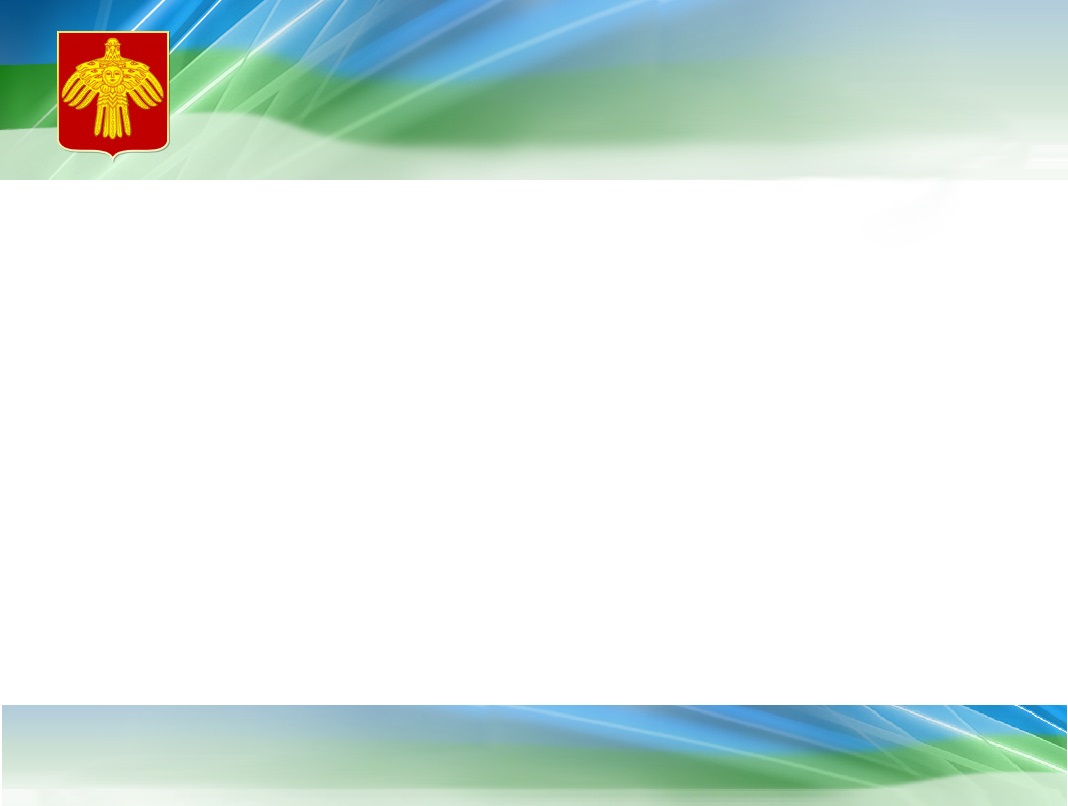 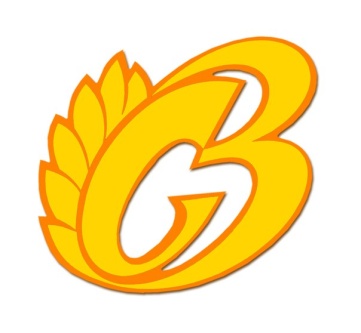 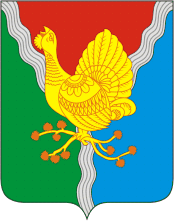 Государственное бюджетное учреждение Республики Коми «Центр по предоставлению государственных услуг в сфере социальной защиты населения города Сосногорска»
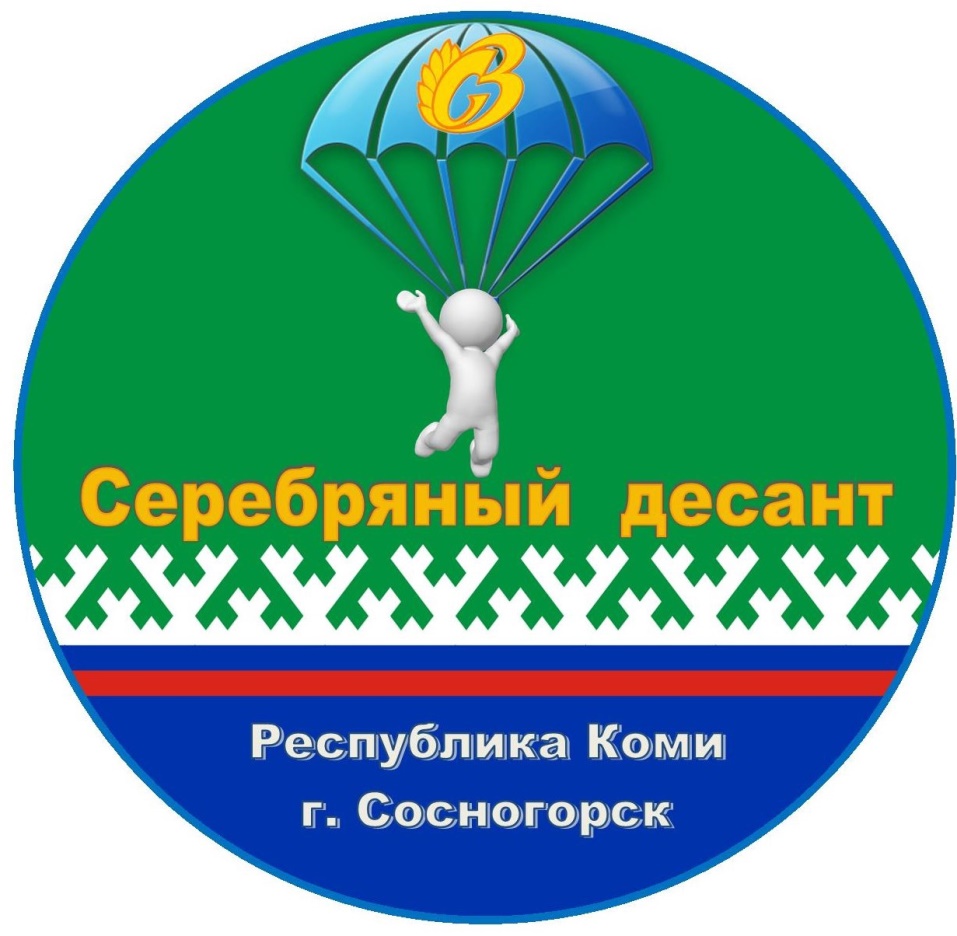 Время реализации Проекта
01.01.2022 - 01.12.2022
г. Сосногорск, 2022 г.
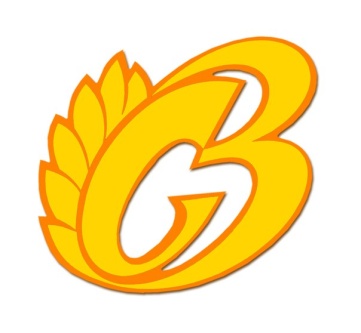 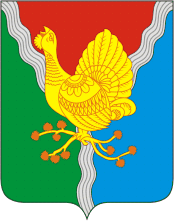 Целевые группы Проекта
граждане пожилого возраста и инвалиды, проживающие в отдаленных населенных пунктах Сосногорского района, в количестве 100 человек.
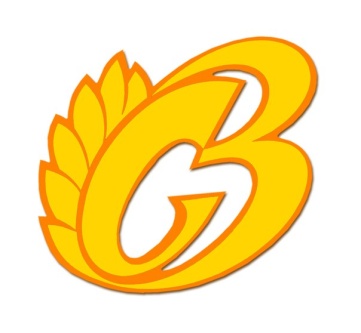 Цель проекта:
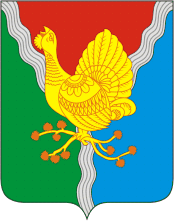 организация досуговой деятельности в течение года для не менее 100 граждан пожилого возраста и инвалидов, проживающих в отдаленных населенных пунктах Сосногорского района, с последующим вовлечением не менее 5% данной категории граждан в волонтерскую деятельность.
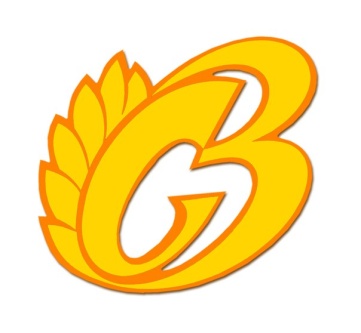 Задачи проекта:
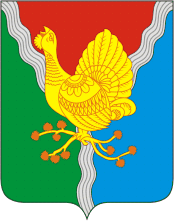 информирование населения поселков Нижний Одес, Войвож, Ираель о проекте и возможности участия в нем граждан пожилого возраста и инвалидов;
обеспечение благоприятных условий для успешной реализации Проекта;
вовлечение представителей старшего поколения в активную досуговую деятельность посредством участия в мероприятиях проекта;
самореализация граждан пенсионного возраста через участие в  волонтерской деятельности;
подведение итогов реализации проекта.
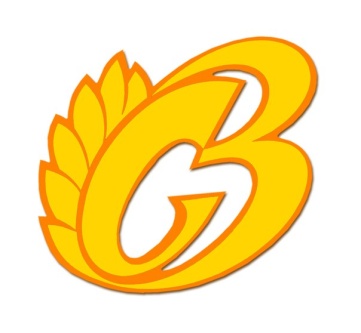 Плановые показатели
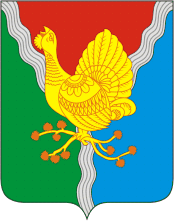 С 01 января 2022г. социально-реабилитационное отделение приступило к реализации социального проекта «Серебряный десант», в рамках национального проекта «Образование» за счёт субсидии Всероссийского конкурса «Регион добрых дел – 2021» сумма гранта составляет 134 454, 00 руб. 
         Общая продолжительность Проекта 12 месяцев. 
 Количество выездных мероприятий в отдалённые поселки Сосногоского района- 9. 
 Количество благополучателей  - 100 человек
 Количество «серебряных» добровольцев (волонтеров), участвующих в реализации проекта– 5 человек.
Количество привлеченных добровольцев из числа активных граждан пенсионного возраста, проживающих в отдаленных населенных пунктах района – 5 человек
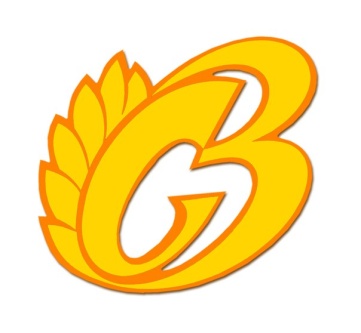 Плановые показатели
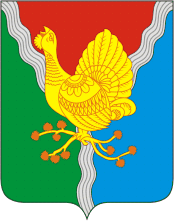 Количество мероприятий с участием «серебряных» добровольцев (волонтеров) – 27
Количество публикаций в социальных сетях о добровольческих (волонтерских) инициативах и их результатах – 8
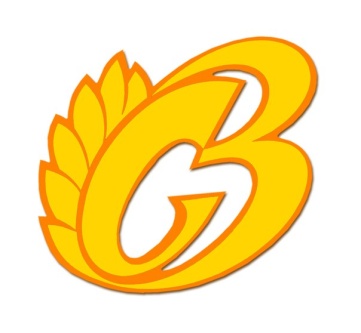 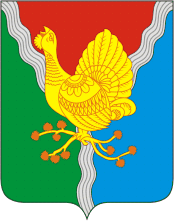 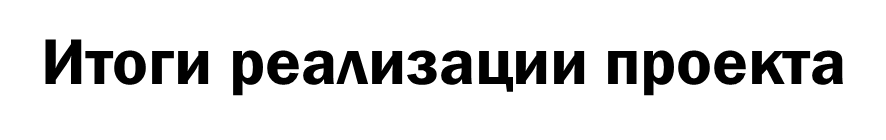 На 17.11.2022 организованы 9 выездов в отдаленные поселки Сосногорского района (Нижний Одес, Войвож, Ираель) 
 Охват участников составил 101 человек. (план 100 человек)
 Количество серебряных волонтеров принявших участие в мероприятиях 9 человек.  (план 5 человек) 
 На портале Добро.ру зарегистрированы 5 волонтеров из поселка Войвож, Нижний Одес.

 В рамках гранта приобретено оборудование и предметы длительного использования, а так же расходные материалы на общую сумму  на сумму  134 454,00 руб.
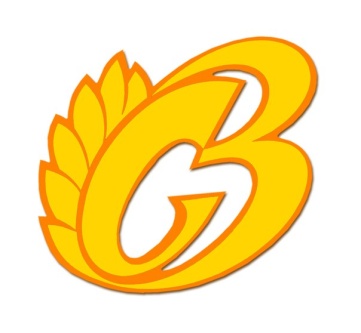 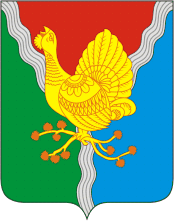 Государственное бюджетное учреждение Республики Коми «Центр по предоставлению государственных услуг в сфере социальной защиты населения города Сосногорска»
БЛАГОДАРЮ ЗА ВНИМАНИЕ!
г. Сосногорск, 2022 г.